Chapter 6
The X Window System
X window system  or  x11r6, x11, x   (1980’s)
current version 4.2.1 (xfree86)
server
more then 24 rpm’s available
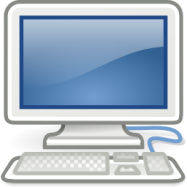 directories that contain information of xfree86

 /use/x11r6/bin

  /use/x11r6/include

 /use/x11r6/lib

 /use/x11r6/lib/x11

 /use/x11r6/lib/modules

 /use/x11r6/man
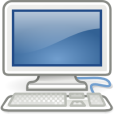 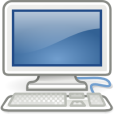 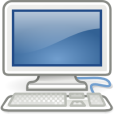 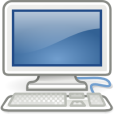 Client
    x
Client
    x
Client
    x
Client
    x
Elements of xf86config file
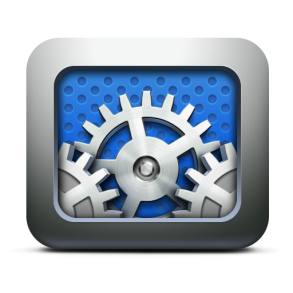 The configuration files has different sections which are listed below:

Server layout     (information of the server side settings)

Files                   (information and path of items related to files ,e.g font, logs etc..)

Modules            (list of all the modules which will be loaded and available at boot time)

Input devices    (information of input devices like mouse, keyboard etc..)

Monitor              (information and settings of monitor like model ,type etc)

Devices             (information of smaller devices like sound card, video chip set)

Screen              (information and settings of screen resolution, depth, pixel etc…) 

Command to configure X Window 
redhat-config-xfree86  
A step by step installation method form drop down list of drivers        

                                                    Refer to page 170-190
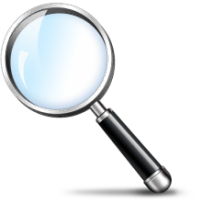 Starting X
Different modes of Linux start up (/etc/inittab)

#   0 - halt (Do NOT set initdefault to this)
#   1 - Single user mode
#   2 - Multiuser, without NFS (The same as 3, if you do not have networking)
#   3 - Full multiuser mode,  multi user mode with text base
#   4 – unused,  your own custom base 
#   5 - X11,  multiuser mode with GUI
#   6 - reboot  (Do NOT set initdefault to this)
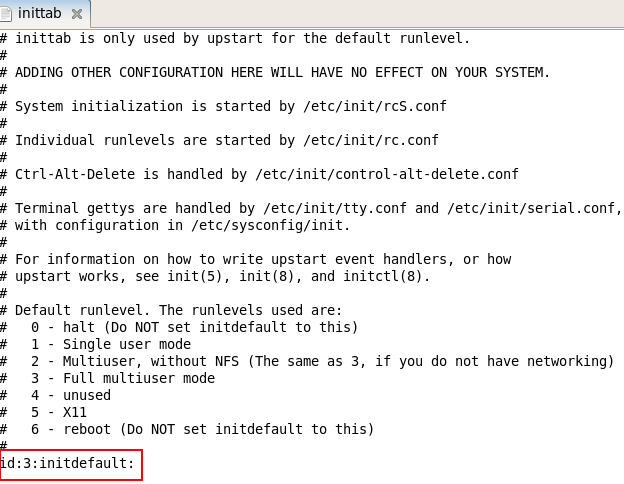 Starting X
Setting your default GUI (/etc/sysconfig/desktop)
DESKTOP= GNOME
              or
DESKTOP= KDE
              or
DESKTOP= XDM
Configuring Gnome settings(1997)
    gdmconfig  &
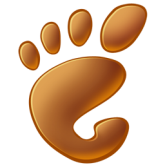 Configuring KDE settings(1996)
    su  -c  kcontrol
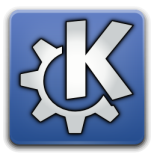 Configuring XDM or TWM settings (1988,tiling window manager)
    edit a few file  in the directory (/etc/xii/xdm)
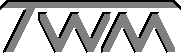 Starting x in command line prompt
    startx
    startx – depth 16  (color depth)
    startx -- -dpi 100   (dots per inch)
Selecting and Using X Window Manager
Setting and appearance

Controls
Features
Desktop appearance
 icons 
Keyboard keys function
Drag and drop….
Switching to KDE GUI mode
    switchdesk KDE   or   switchdesk KDE  &
Window managers 
The tab window manager (twm)
The motif window manager (mwm)
The sawfish
The window maker window manager (wmaker)